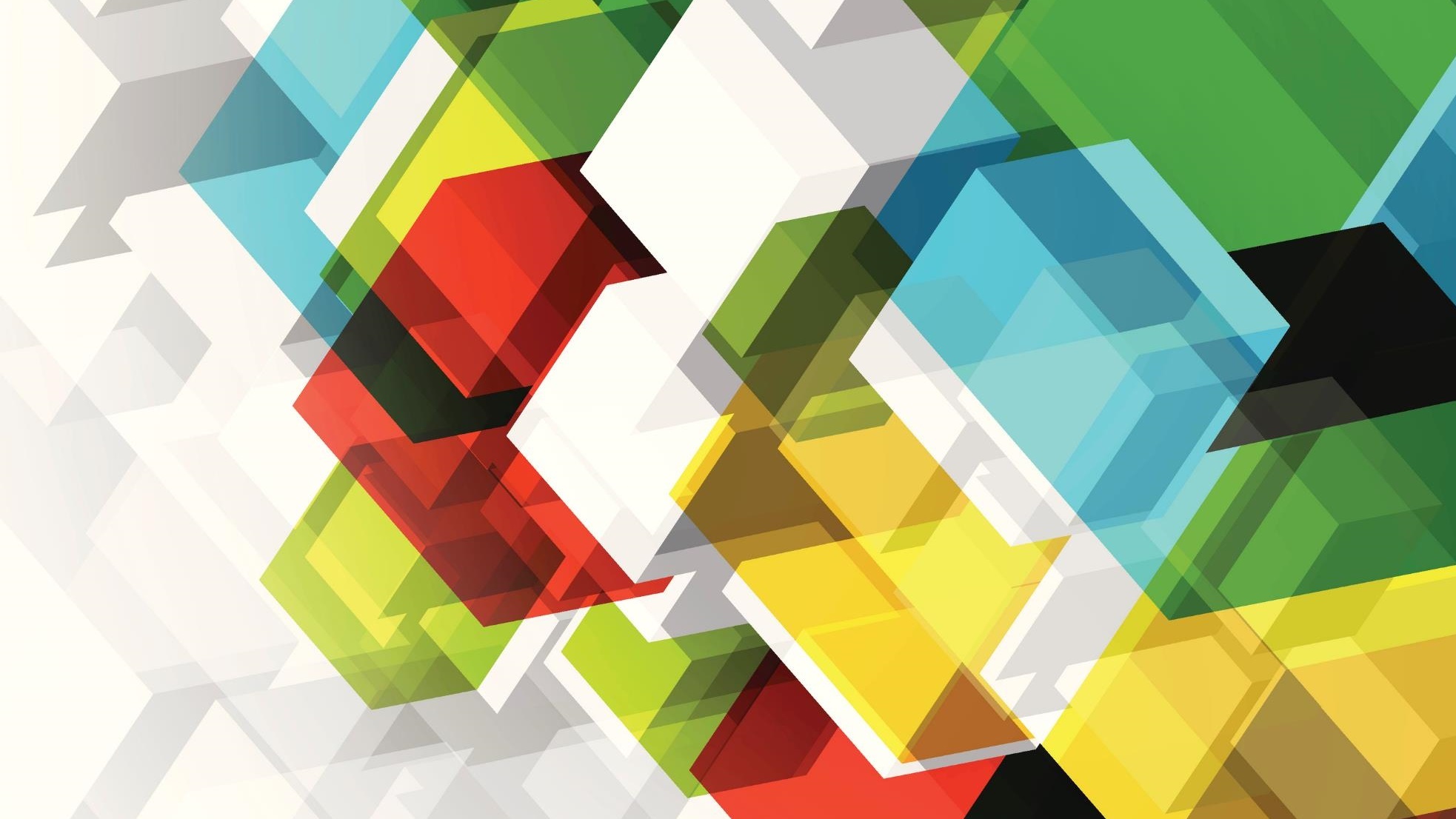 Mark Chrisp
Submission on
Proposed Waikato District Plan
Relief Sought:
“Amend Rule 23.4.2(a)(i) to provide for a net site area of at least 3,000m² for subdivision in the Country Living Zone.”
The proposed minimum lot size of 3,000m2 will:
Result in a much more efficient utilisation of the finite land resource in accordance with s.7(b) of the RMA compared with the status quo;
Reduce pressure on additional areas of productive Rural Zone land being used for large lot residential purposes in the future;
Be consistent with the objectives and policies relating to the Country Living Zone.
The proposed minimum lot size of 3,000m2 will:
Result in little or no adverse effects on infrastructure or the demand for services within the Country Living Zone or elsewhere that cannot be foreseen, planned for, and resolved in a timely manner.  
Enable the creation of additional lots mostly in greenfield parts of the Country Living Zone over a period of many years in line with market demand.
Be the most appropriate way to achieve the relevant objectives of the Proposed Waikato District Plan and the purpose and principles of the RMA.
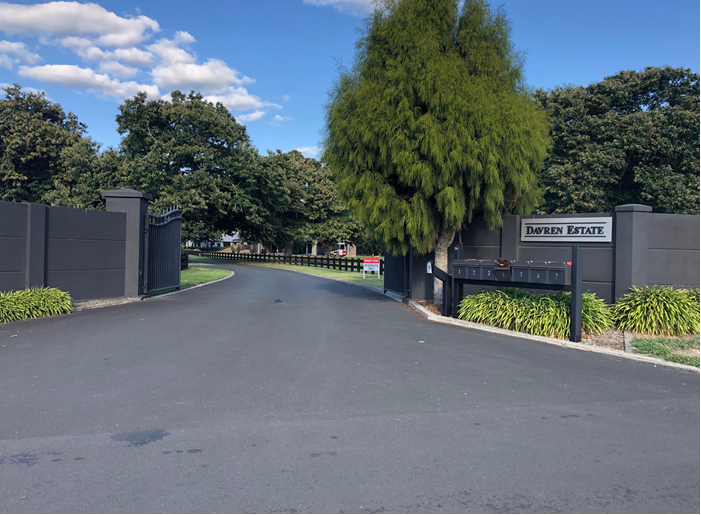 Davren Estate on Redwood Grove
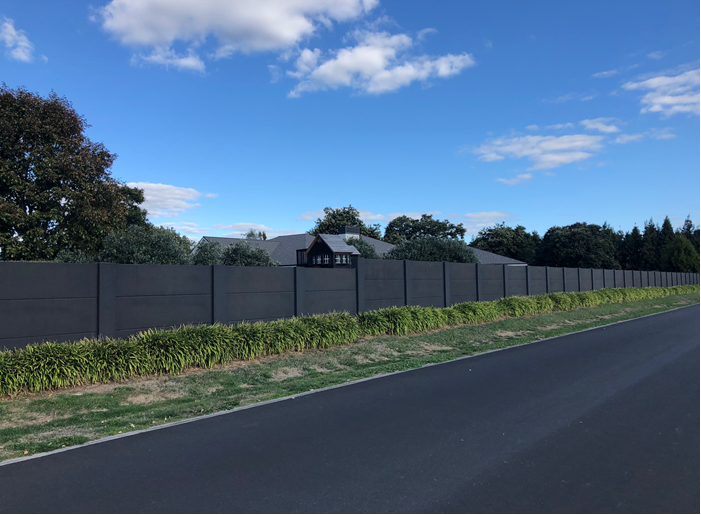 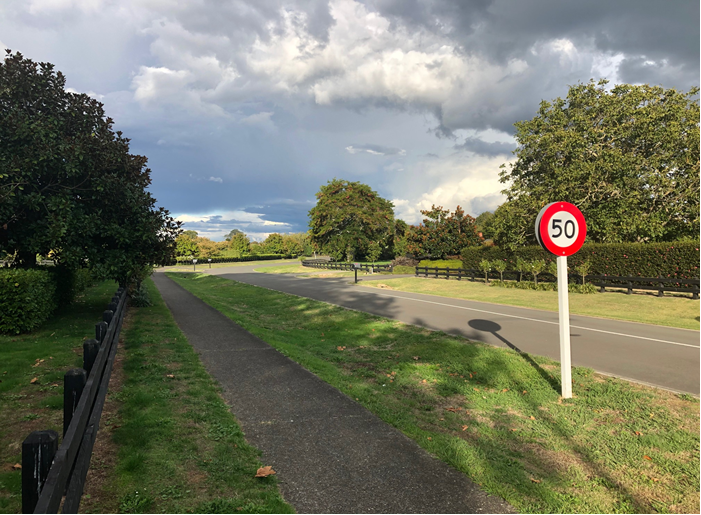 Parklea Drive
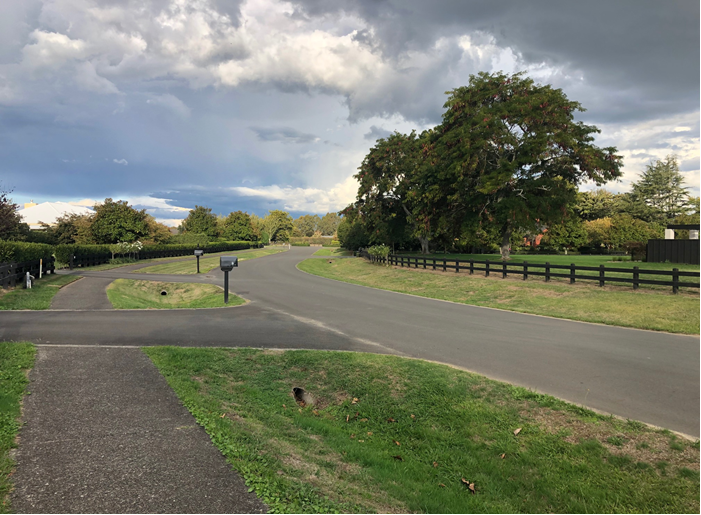 Parklea Drive
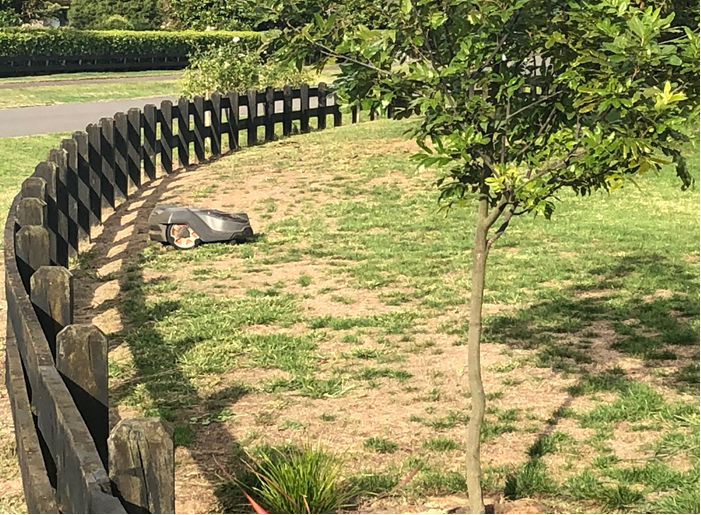 Parklea Drive
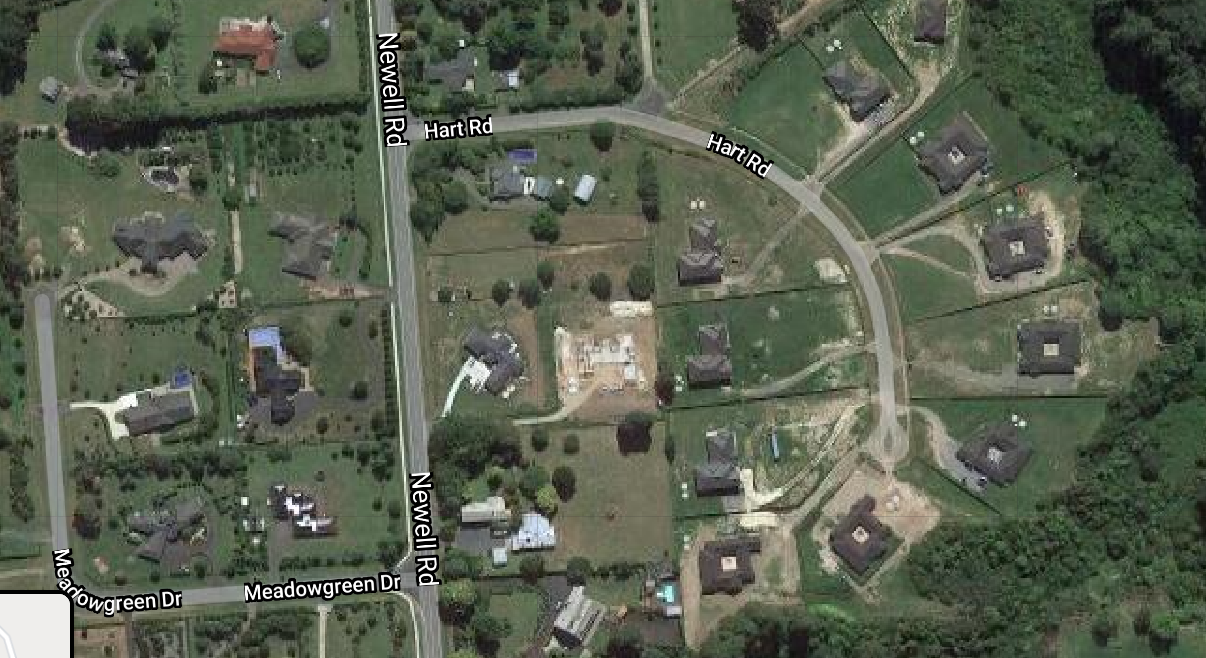 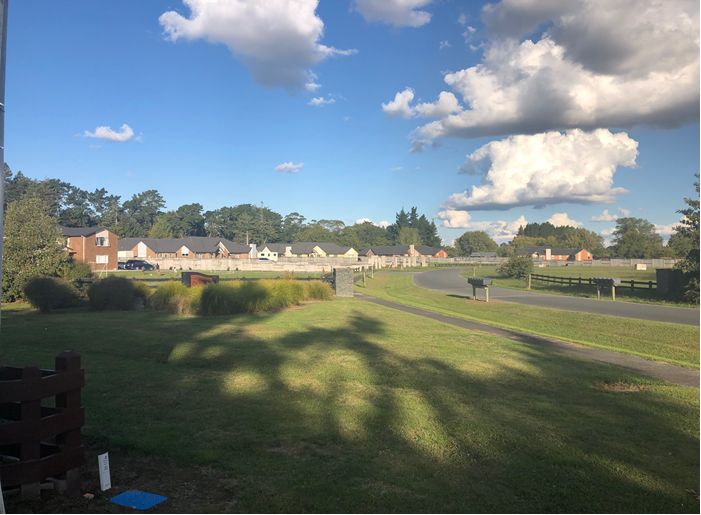 Hart Road
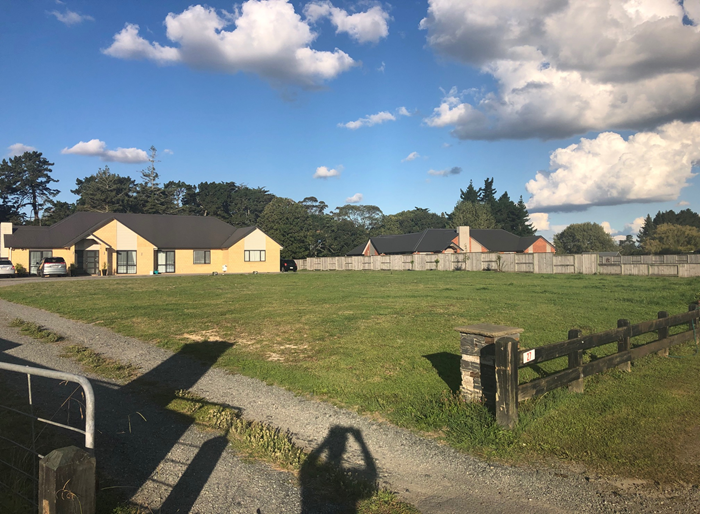 27 Hart Road
25 Hart Road
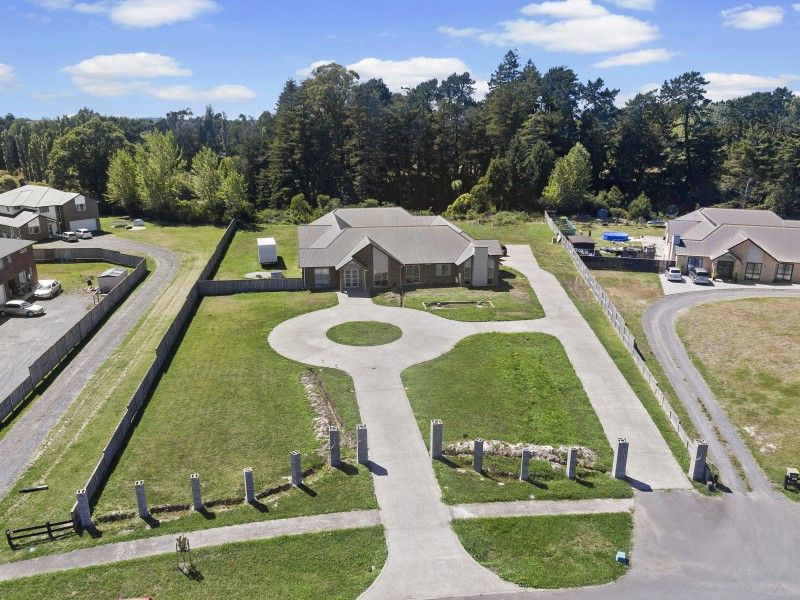 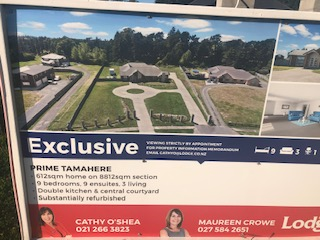 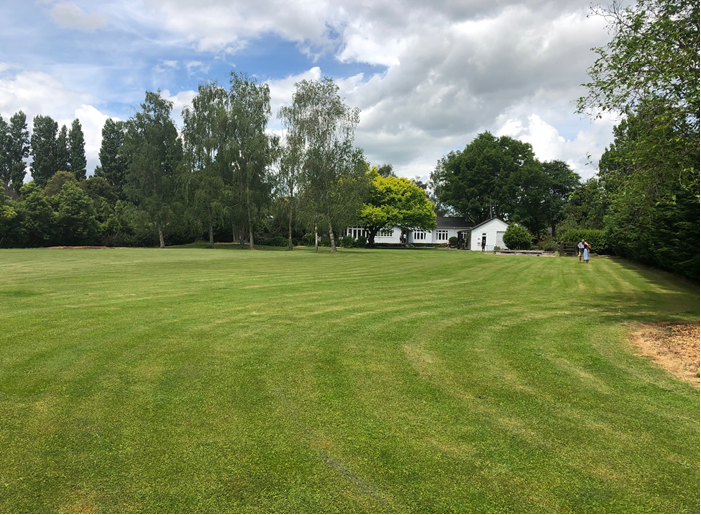 Poplar Lane
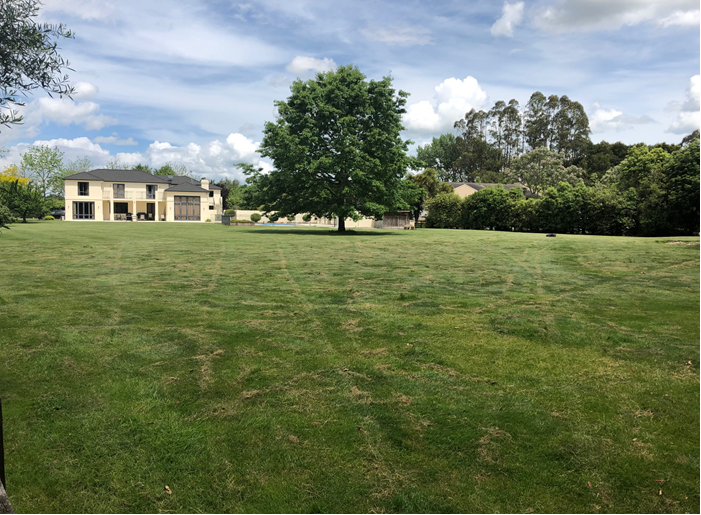 Poplar Lane
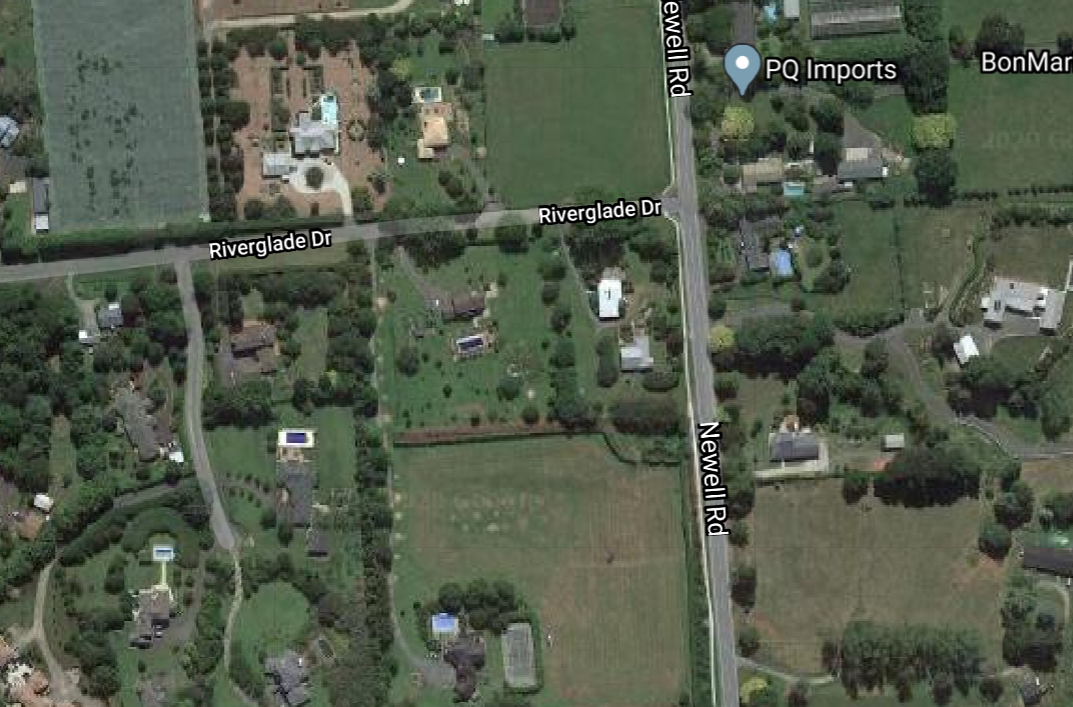 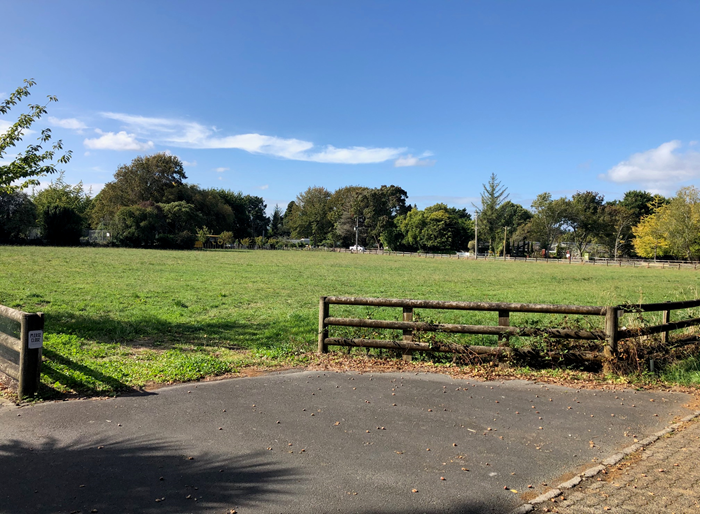 Cnr Newell Road and Riverglade Drive
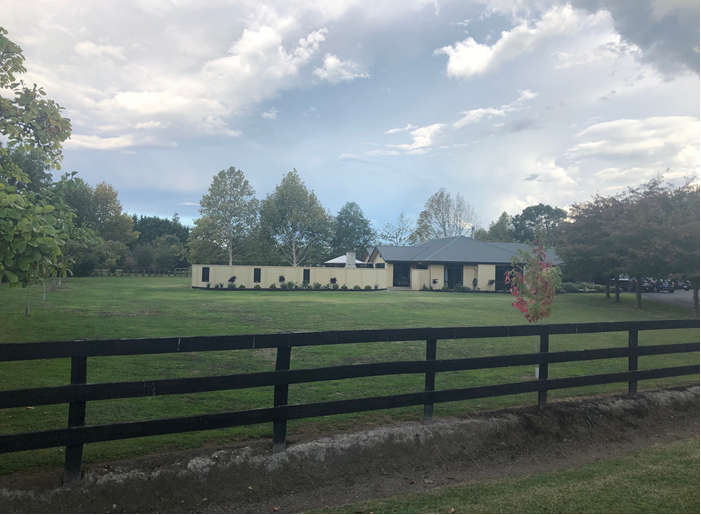 Northern half of submitter’s property – 25A Riverglade Drive
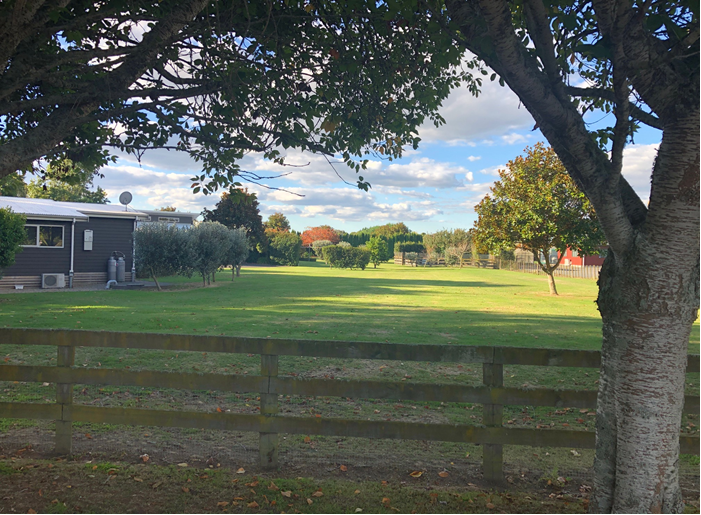 Newell Road
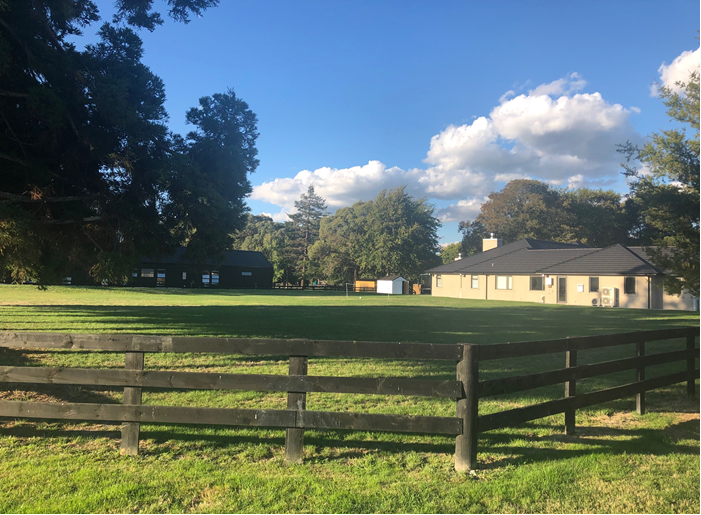 Cnr Birchwood Lane and Newell Road
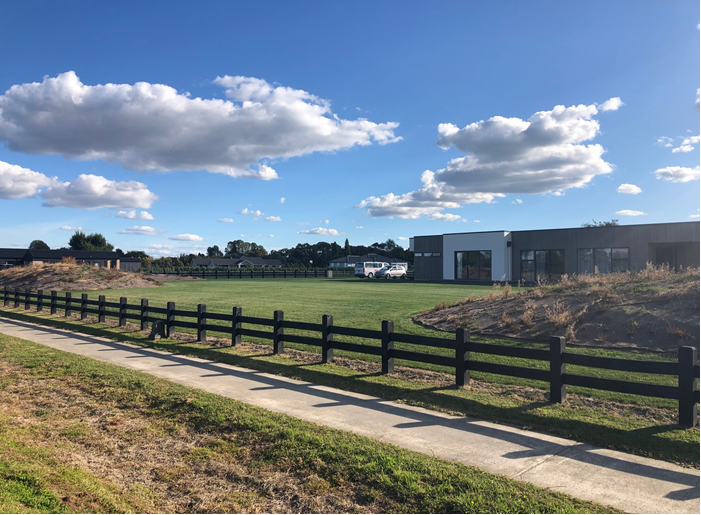 Birchwood Lane